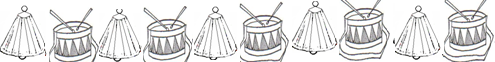 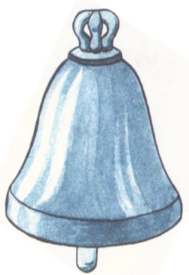 СОГЛАСНЫЕ   [Т], [Д]  ГЛУХИЕ –ЗВОНКИЕ
МБДОУ № 10
«Золушка» Г. Оха
Учитель-логопед
Иванова О.Ф 
2020 г.
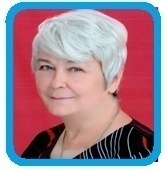 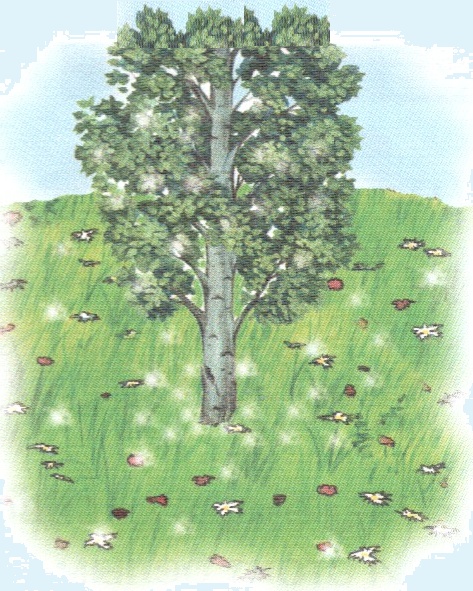 АРТИКУЛЯЦИОННАЯ ГИМНАСТИКА –                                   
ШИРЕ РОТ, ЯЗЫК НА НЁБО:
       «МОЛОТОК»
СТУЧИТ – Т – Т – Т - БУКВЕ «Т» – Я ЛУЧШИЙ ДРУГ».     
«ДЯТЕЛ» -                                НА СОСНЕ ВЕСЁЛЫЙ ДЯТЕЛ – Д-Д-Д – БЕЛКЕ 
ДОМИК   КО- НО-ПА-ТИЛ.
    ВАШ  РЕБЁНОК ПОНИМАЕТ:                                             ЧТО ТАКОЕ КО-НО-ПА-ТИЛ - ?
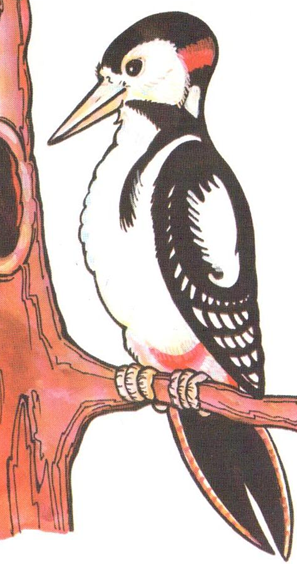 ПЕРЕД ЗЕРКАЛОМ                                                            ГЛУХО, без участия голоса:                             «МОЛОТОК» –Т – Т – Т.ЗВОНКО, с участием голоса:                                «ДЯТЕЛ» –Д-Д-Д.
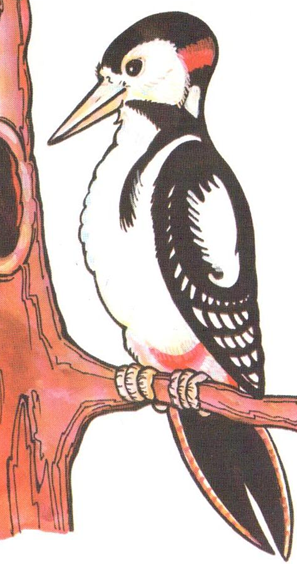 ГЛУХО – стучит барабанЗВОНКО  -  звенит колокольчик
.
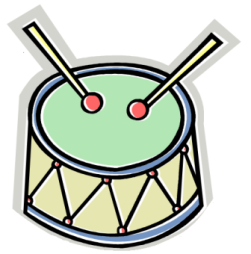 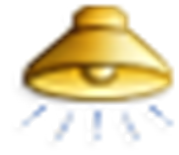 Пой за мной
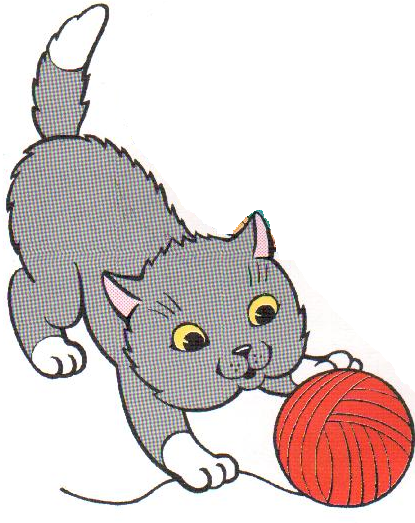 ДА - ДУ - ТА – у нас дома   чистота,     	                                                                                           
ДА –ДЫ - ТА – убежали два кота,                                         
ДУ – ДО - ТУ – завязали бант коту. 
ДЫ – ДУ - ТЫ – сметану съели всю коты,                                
ТЫ – ДЫ - ТИ – кашу съели всю почти.                                                             
ОТ  – ДО - ОТ – под столом сидит кот.
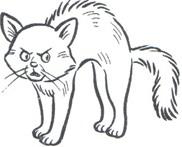 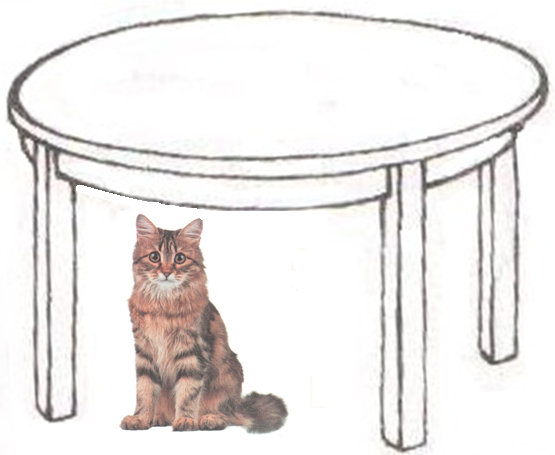 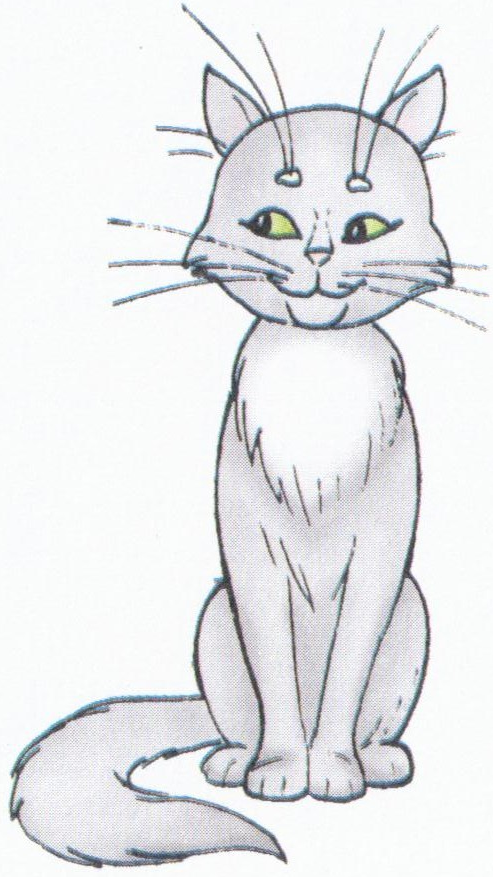 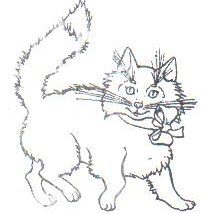 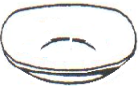 ГЛУХО    – Т-Т-Т - ТОРТ                                           ЗВОНКО – Д-Д-Д - ДУПЛО
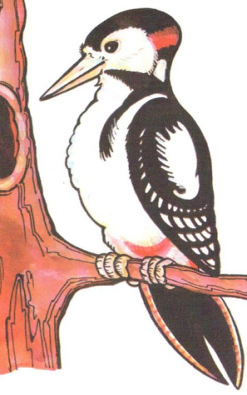 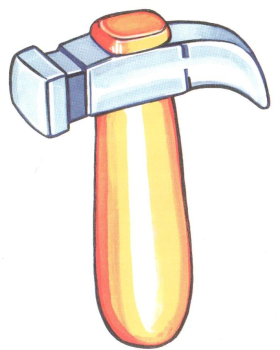 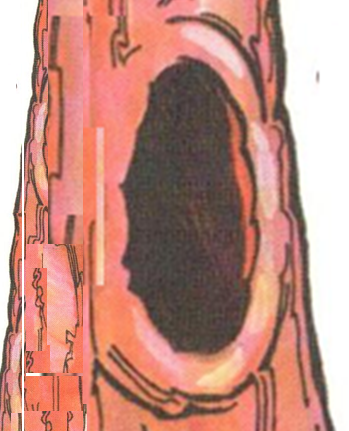 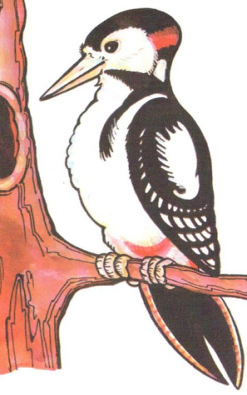 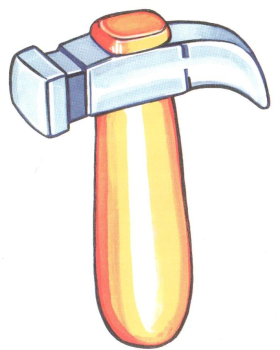 ГЛУХО – Т-Т-Т -  ТУЧА                                             ЗВОНКО – Д-Д-Д - ДОЖДИК
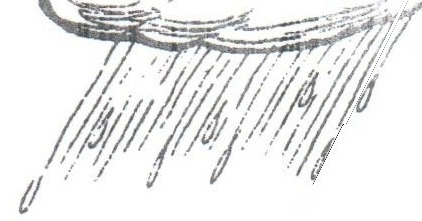 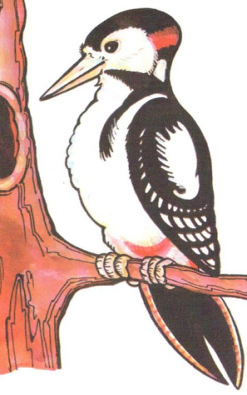 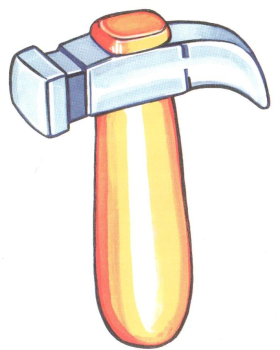 ГЛУХО –   Т-Т-Т - КИТ                                             ЗВОНКО –   Д-Д-Д- ДУШ
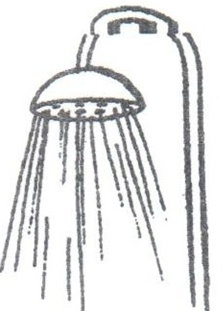 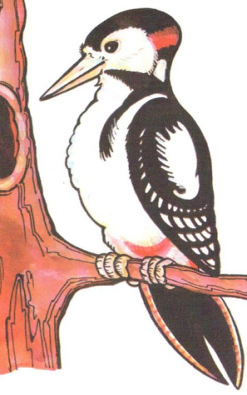 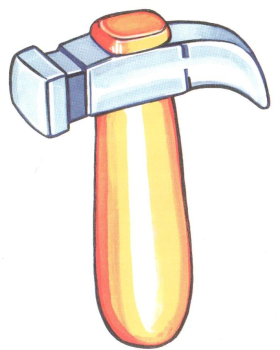 ГЛУХО –   Т-Т-Т - ТАБЛЕТКИ                                             ЗВОНКО –   Д-Д-Д- ДОКТОР
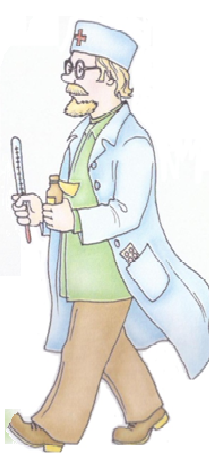 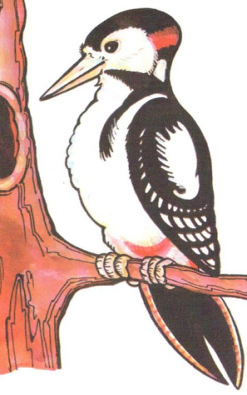 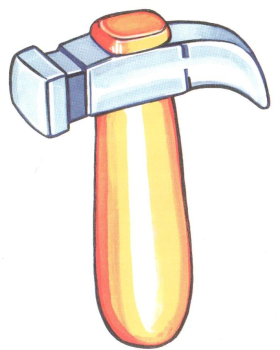 Вот тележка. Это – ТАЧКА.                                      Дом в саду зовётся ДАЧКА.
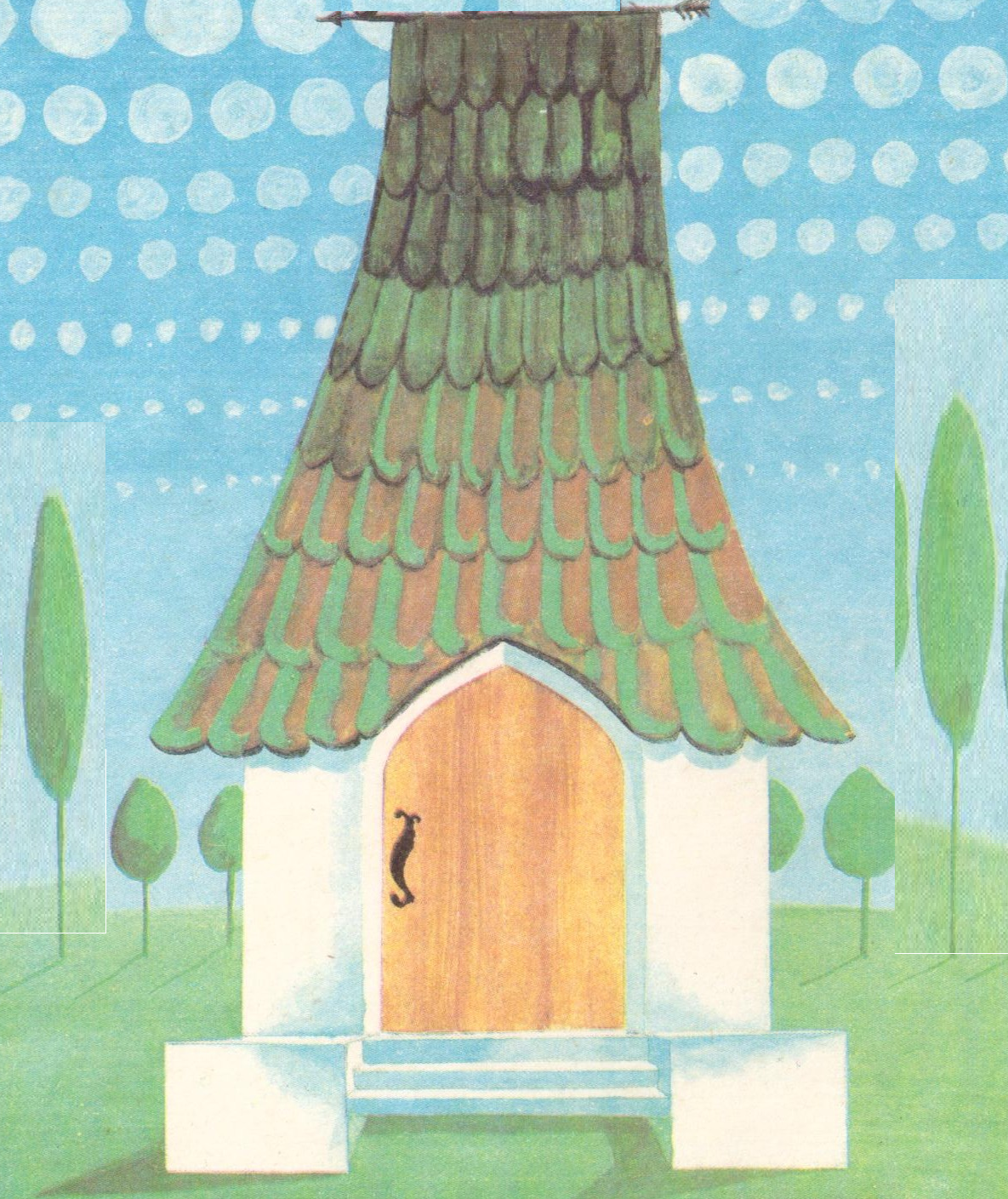 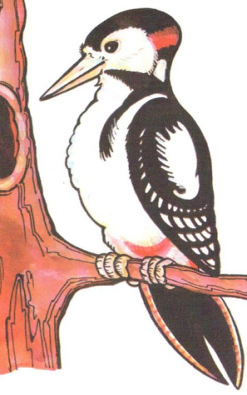 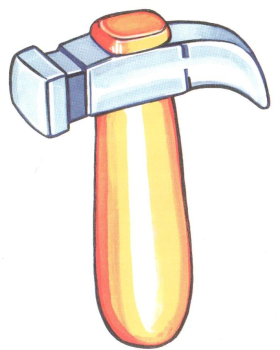 «НАЗОВИ И НАЙДИ»:                                ЧЕТВЁРТЫЙ   ЛИШНИЙ
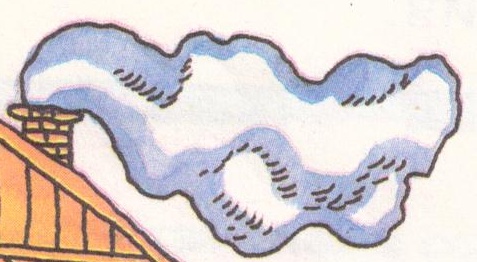 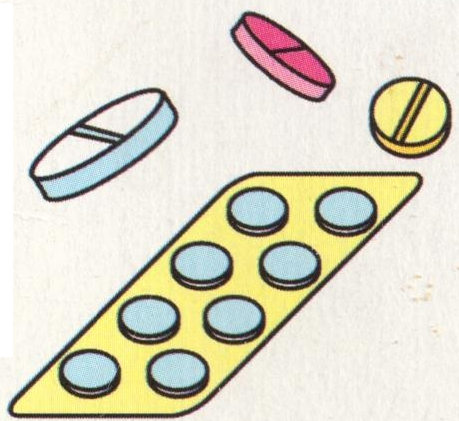 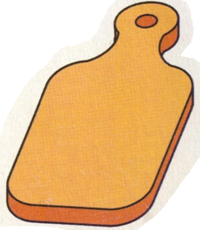 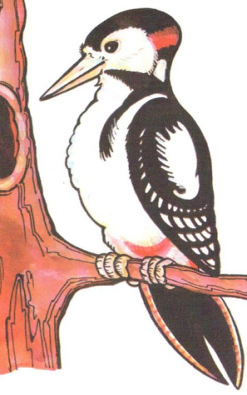 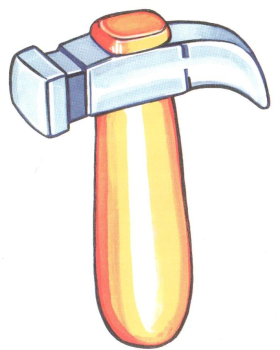 «НАЗОВИ И НАЙДИ»:                                ЧЕТВЁРТЫЙ   ЛИШНИЙ
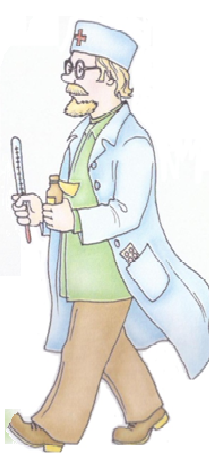 «НАЗОВИ И НАЙДИ»:                                ЧЕТВЁРТЫЙ   ЛИШНИЙ
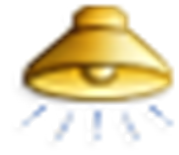 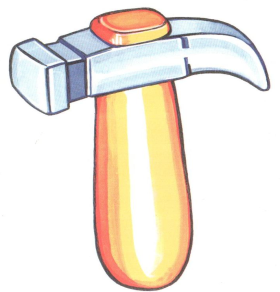 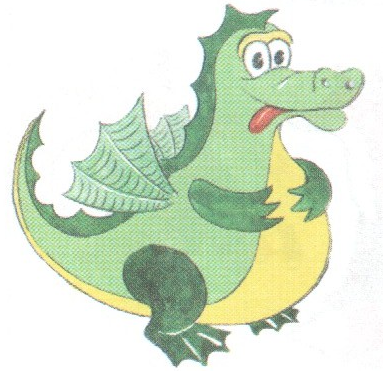 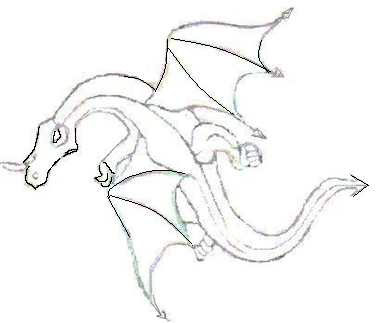 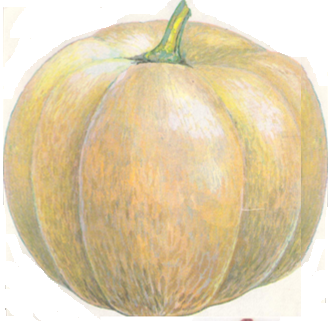 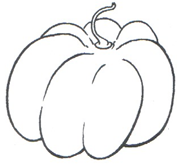 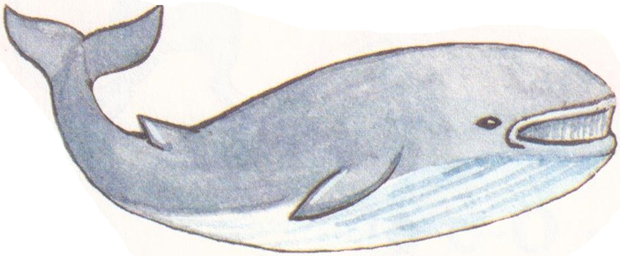 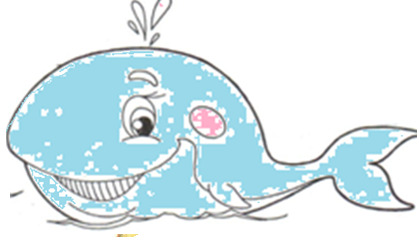 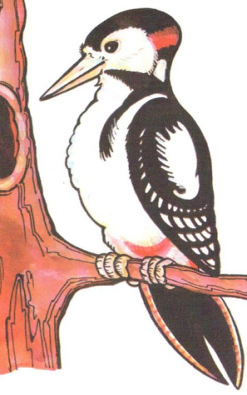 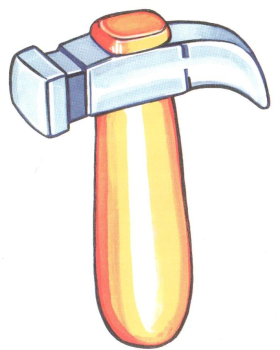 «НАЗОВИ И НАЙДИ»:                                ЧЕТВЁРТЫЙ   ЛИШНИЙ
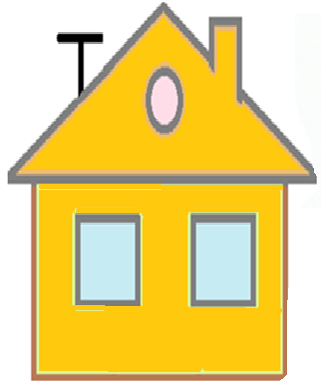 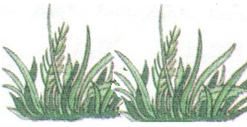 РАЗДЕЛИ СЛОВО   НА   СЛОГИ
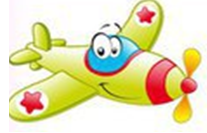 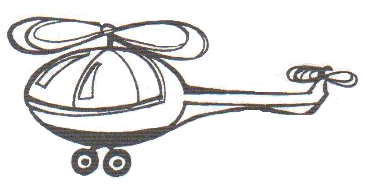 .
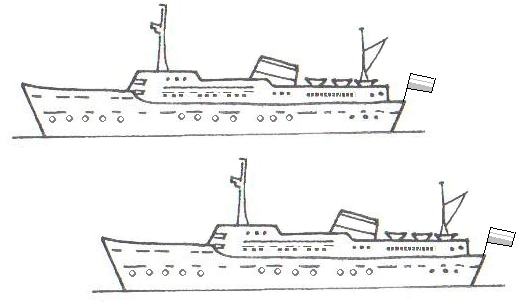 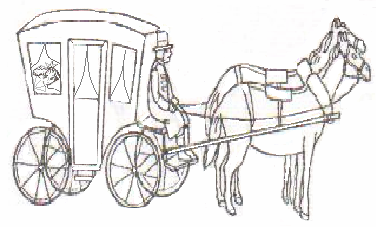 Назови первый звук в словах                                   ТОМ, ДОМ.                                                                Назови второй звук в словах.
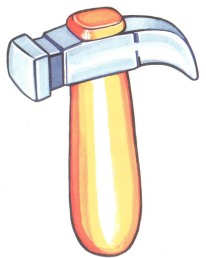 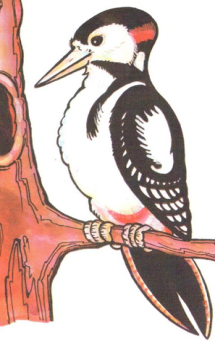 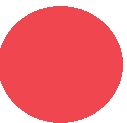 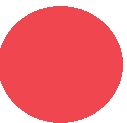 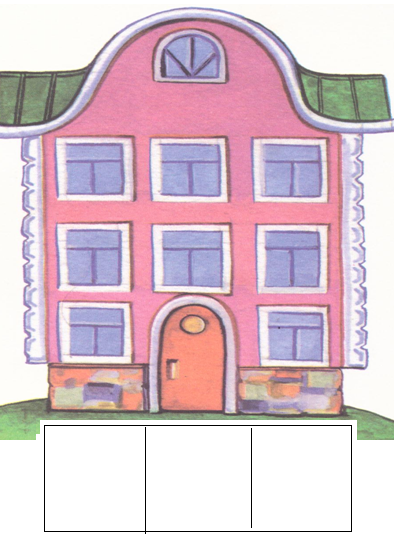 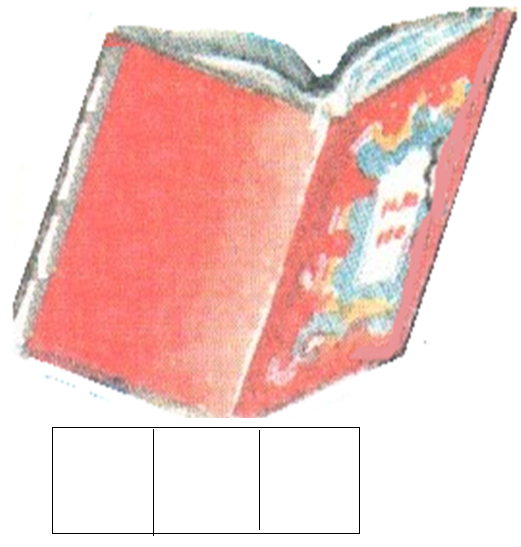 .
ВИДЕО «Дятел»
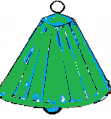 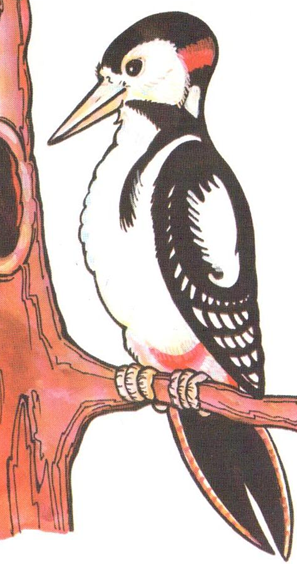 ДА-ТА-НА  – вот
высокая сосна. 
На  сосне весёлый дятел:  Д-Д-д,  
Белке домик 
конопатил: Д-д-д.     
Дятел на стволе 
сидит. Клювом по 
нему стучит:                                         
Д – Д – Д,  д-д-д!   
Раздаётся звонкий  стук.
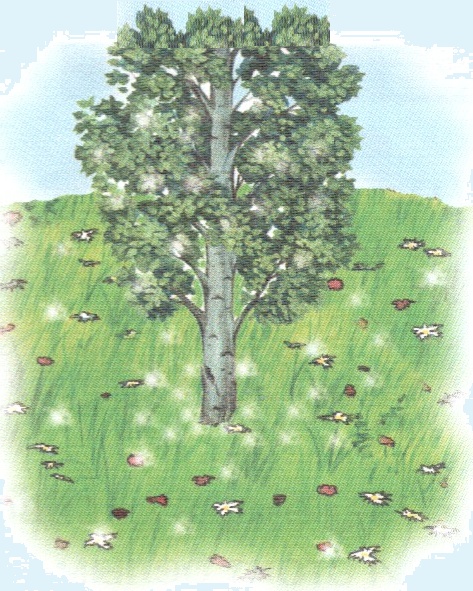 Посадил Толя
тополь за полем.
По полю по полю шёл к тополю  Толя.
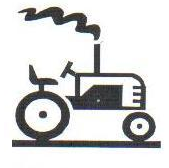 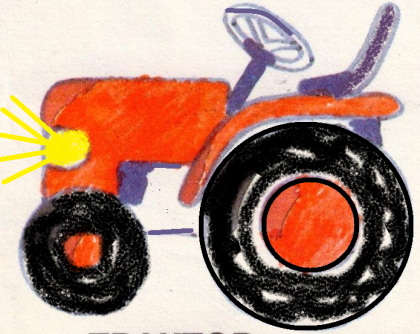 Игра «Магазин»
В магазине разные КАРТИНКИ. 
При «покупке» ребёнок должен вежливо 
попросить, объяснить, что ему нужно и для 
чего, выполнить одно из вышеназванных 
заданий по звуковому анализу, а получив 
«покупку», поблагодарить и попрощаться.
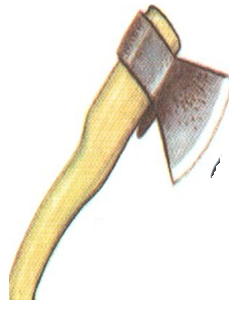 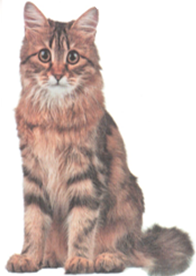 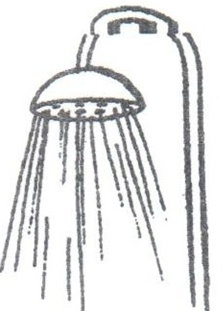 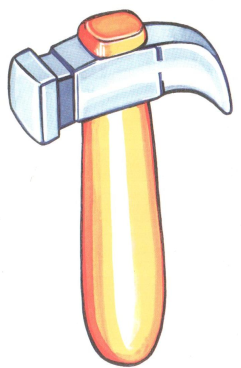 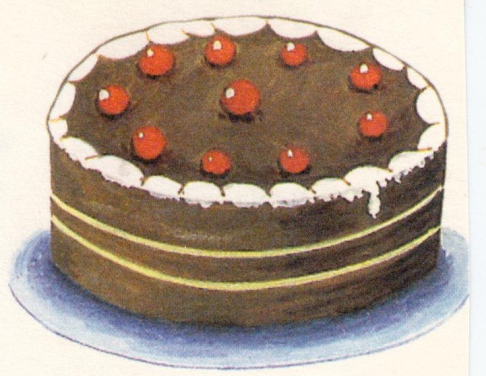 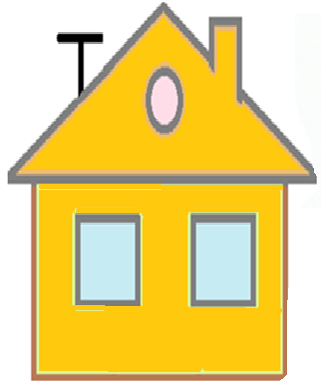 Допиши предложения, изменяя слова в скобках.
Дети решили трудную …..............  .
Птицы улетели в теплые …..........  .
Девочка кормила …......................  .
Дина увидела на дереве …............  .
 
( уточка, задача, дятел, страна)
Кто все звуки угадает, тот награду получает…                                                С какими звуками сегодня играли?
Назови слова  с глухим  согласным звуком [Т],
 -  Слова  со звонким  согласным звуком [Д].